Cognitive Hiking and Cycling
ep901 Physical Education
Sylva Hřebíčková
hrebickova@fsps.muni.cz
+420 777 079 582 (SMS)
Autumn 2011
Hiking
3 one-day trips 
Outdoor clothing and boots (5-15°C) something to eat, money 
starting time and location will be confirmed by mail

What you learn: 
prepare a tourism event
explore 3 folders of tourism
navigate in unfamiliar terrain using maps and GPS
evaluate tourist event

date
28.9. Veveri castle 
7.10. Punkva caves
14.10. Lednice + Valtice (UNESCO)

Next info 
By e-mail, Educational Materials (in IS)
http://www.jizni-morava.cz/
Trip 1 – Castle Veveri
28.9.2011
Start at 9:00 
(dock Brno Dam)
20km walk
price: individual max 200,-





http://www.veveri.cz/
http://www.prygl.net/
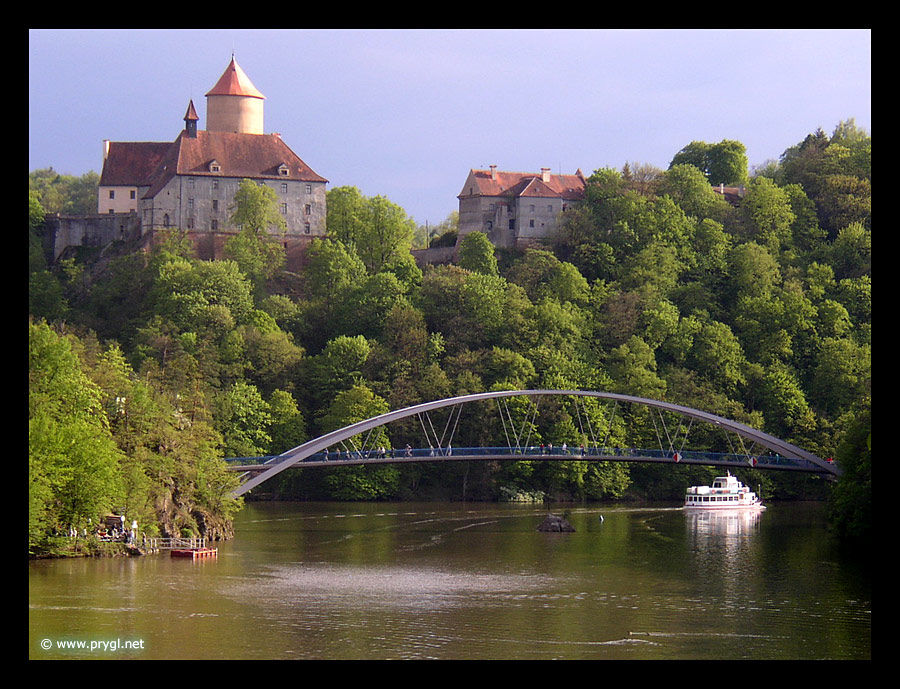 Trip 2 – Lednice and Valtice area
14.10.2011
Start: central railway station
Time (? Specification by e-mail)
Tour - castle 60min.
price: 200,- Kč


UNESCO 




http://www.lednicko-valticky-areal.cz/
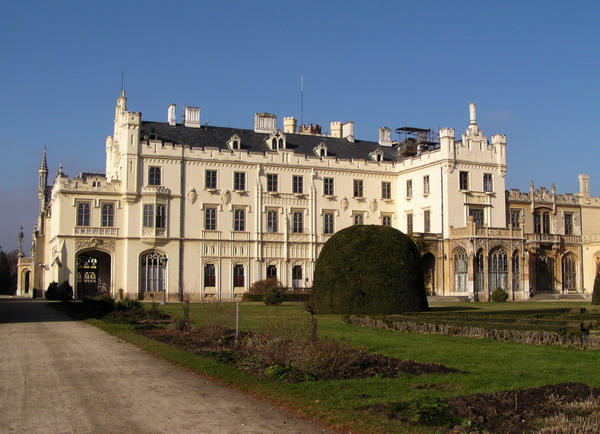 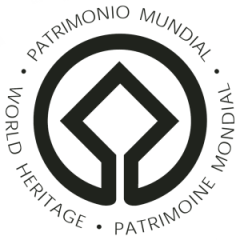 Trip 3 – Punkva cave
21.10.2011
Start: central railway station
Time (? Specification by e-mail)
Tour 1250m 60min.
price: 200,- Kč
warm clothing !!





http://www.punkevni-jeskyne.cz/
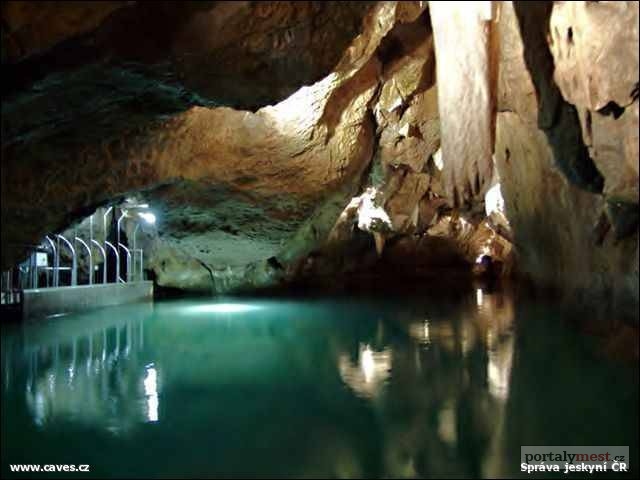 Spring 2012
3 trips by bike neighborhood  Brno 
Mountainbike 
Terrain
Info by e-mail
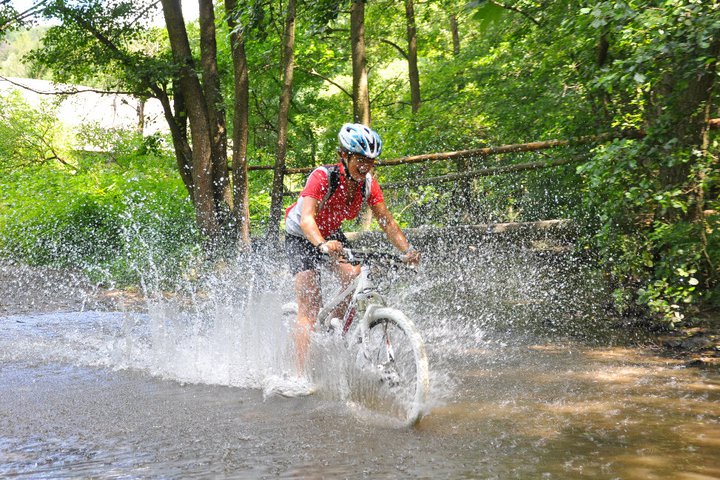